LE LOUP DES APENNINS
Age:
Dans la nature il peut vivre environ  10 ans.
Dimentions:
Il pèse de 25 à 40 kg. La longueur de son corps peut rejoindre 1, 50 m avec la queue. Son hauteur au garrot est de 60-70 cm.
Alimentation:
Le loup se trouve au sommet de la chaine alimentaire.
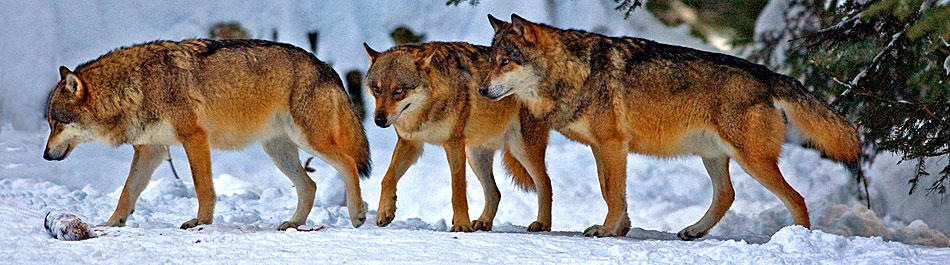 La meute ou le groupe de loups peut etre composé de 2 à un maximun de 12 individus.
Il se réfugie dans les forets des Apennins.
Dans le parc national des Abruzzes, le WWF a lancé l’Opération appelée « San Francesco» , pour sauver le loup de la disparition.
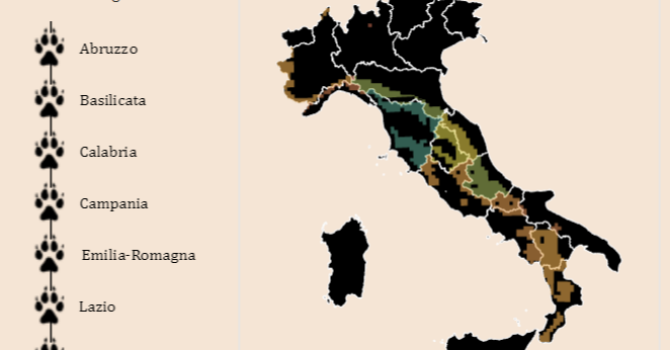 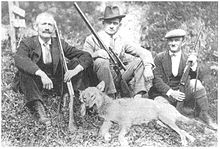 Esemplare di lupo grigio ucciso a Malga Campo Bon  il 24 maggio 1929.